Lage national
26. Mai 2021
Überblick Kennzahlen
Impfmonitoring/DIVI-Datenstand 25.05.21
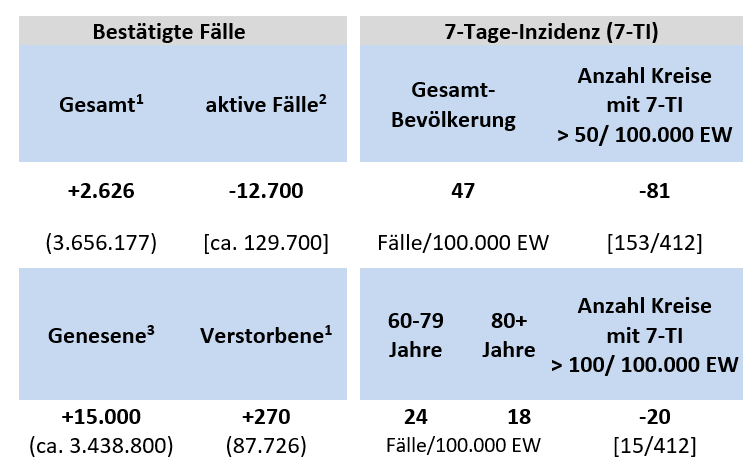 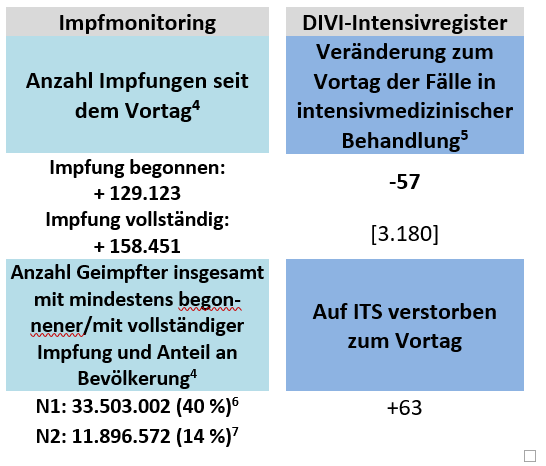 26.05.2021
2
Anzahl Meldungen von Labornachweisen und COVID-19-Fälle nach Meldedatum
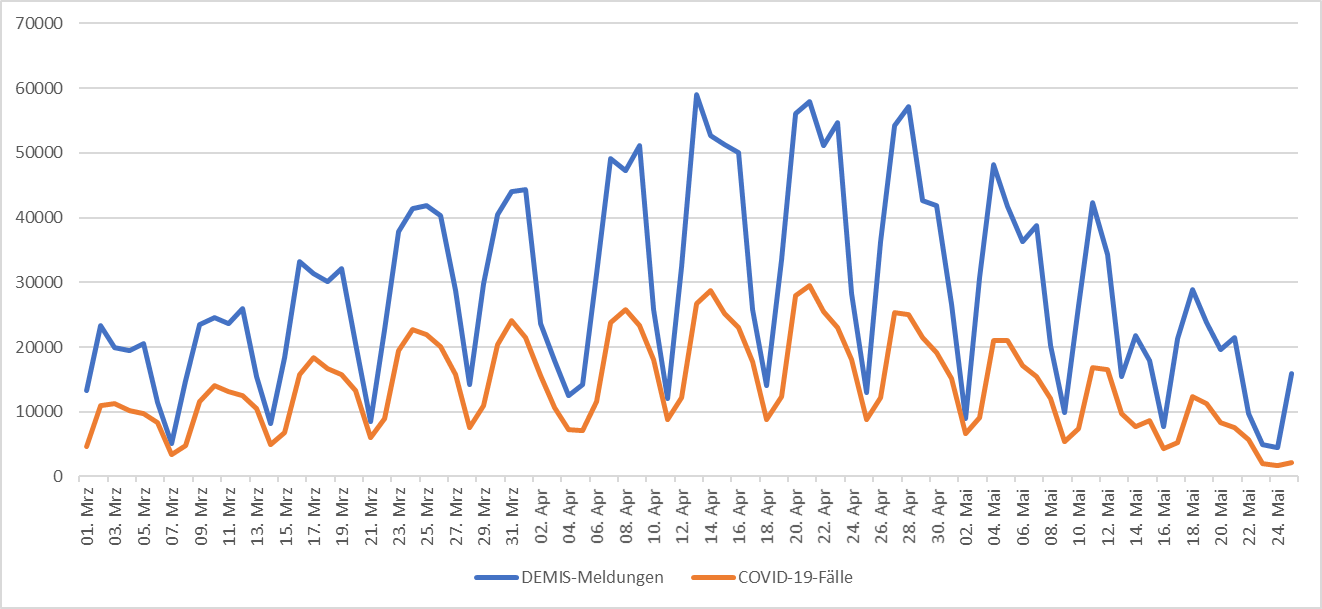 26.05.2021
3
COVID-19-Fälle mit und ohne Antigennachweis
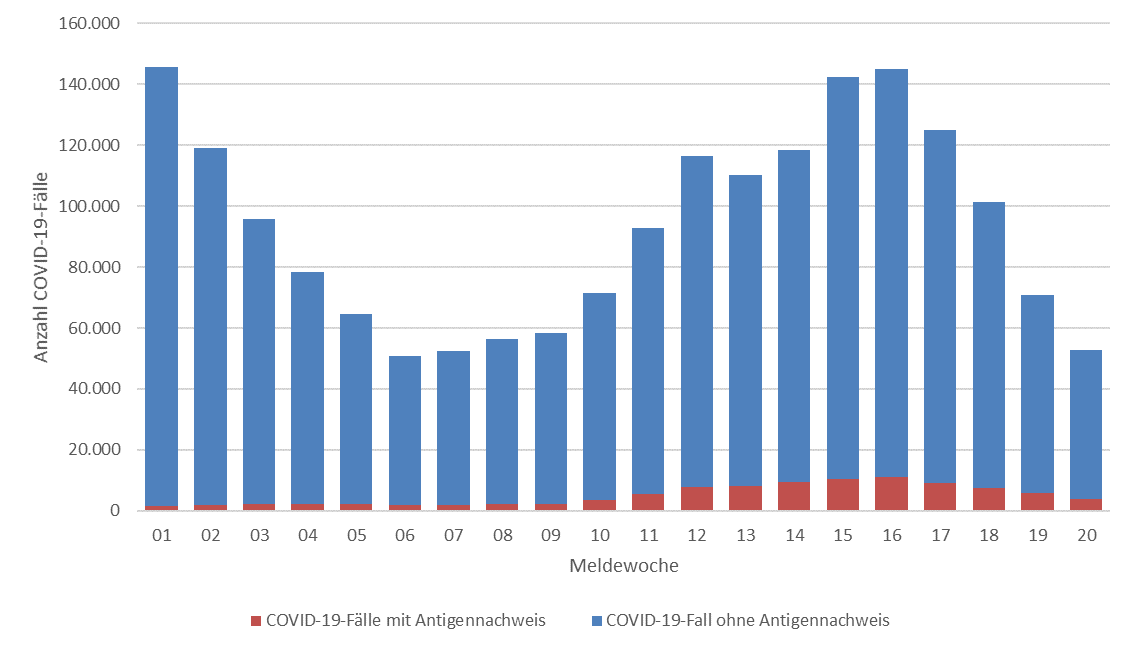 26.05.2021
4
Verlauf der 7-Tage-Inzidenz der Bundesländer
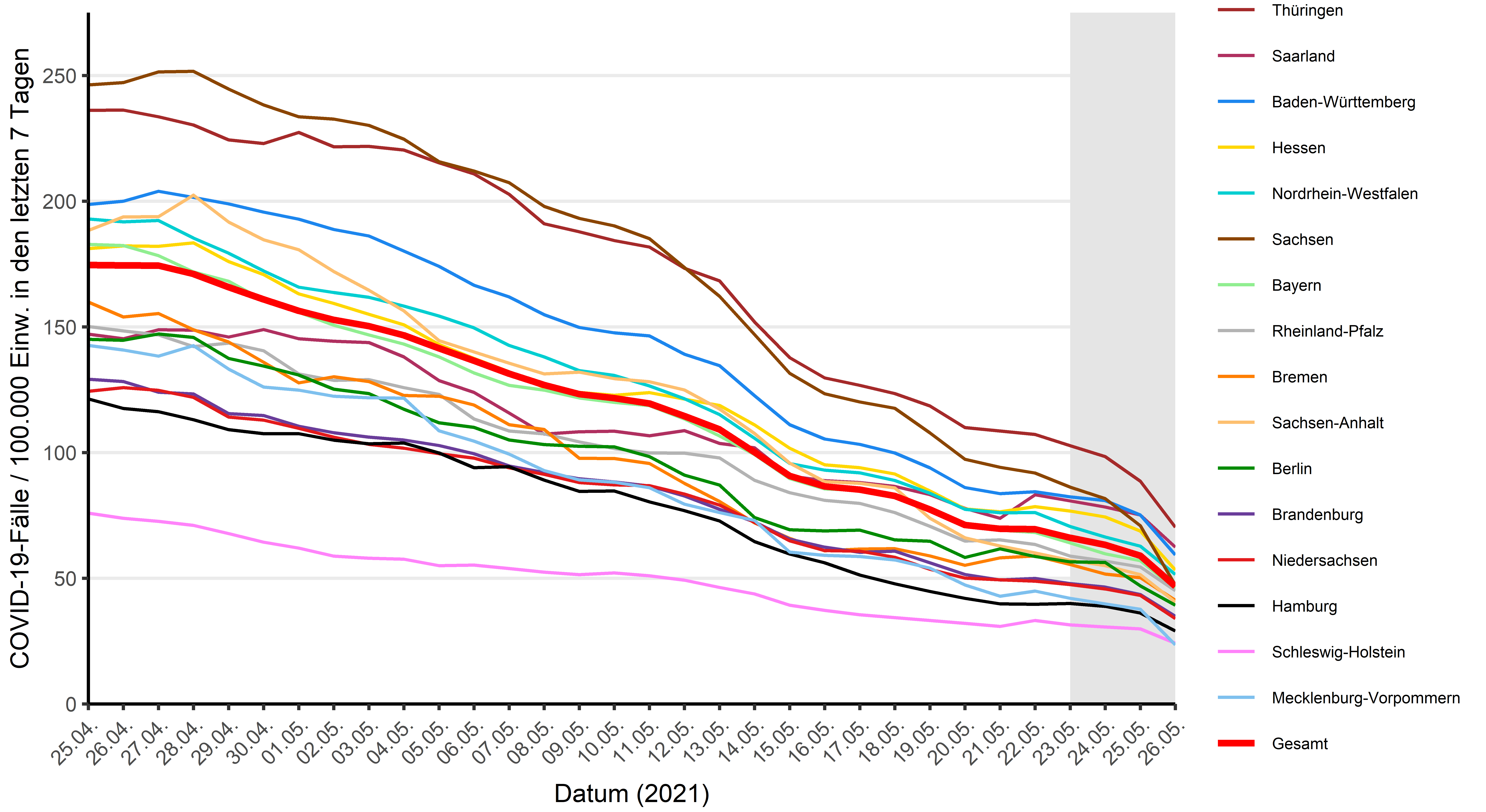 26.05.2021
5
Geografische Verteilung 7-Tage-Inzidenz nach Landkreis, N=38.922 (COVID-19)
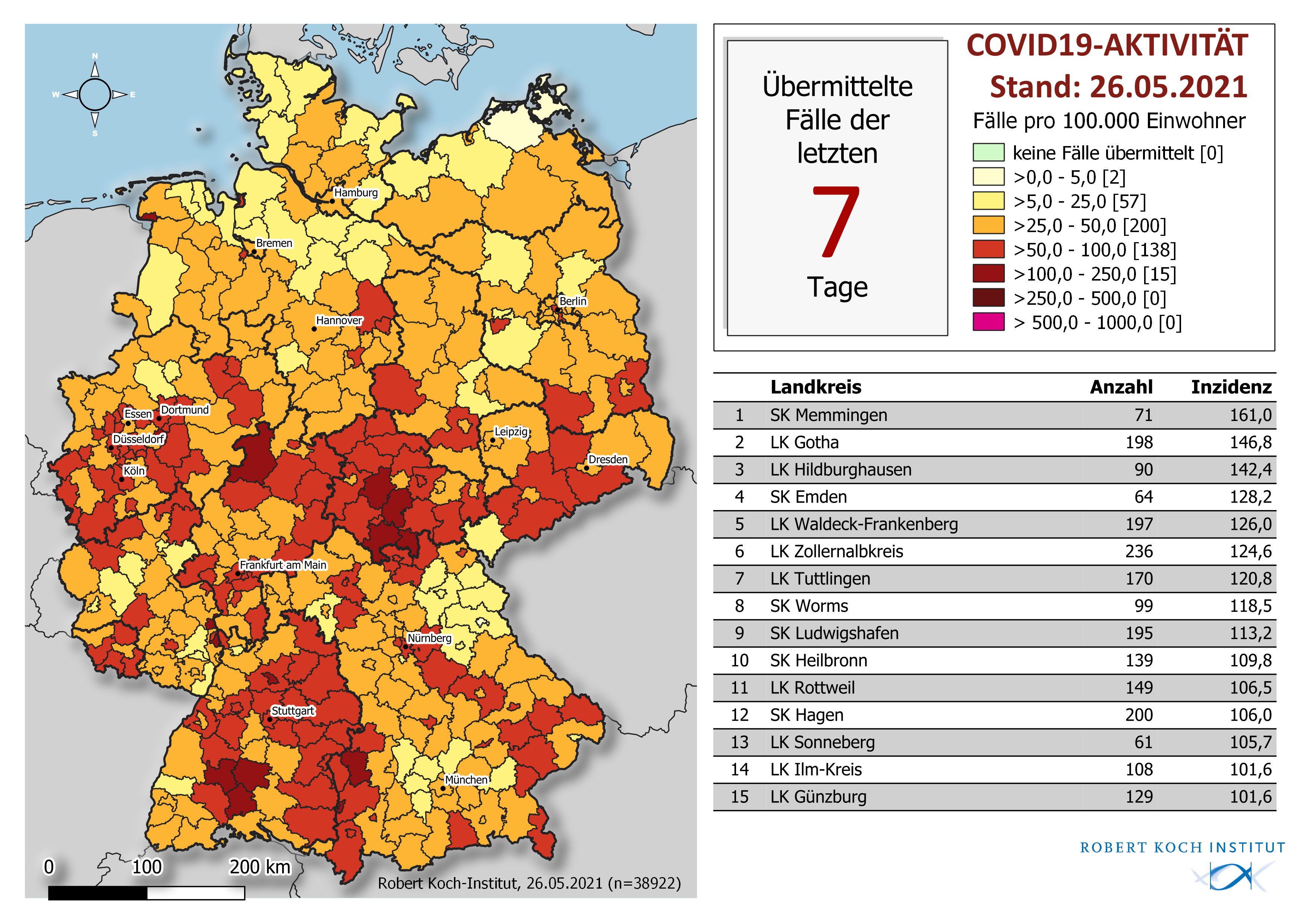 26.05.2021
6
7-Tage-Inzidenz der COVID-19-Fälle nach Altersgruppe und Meldewoche (Stand 25.05.2021)
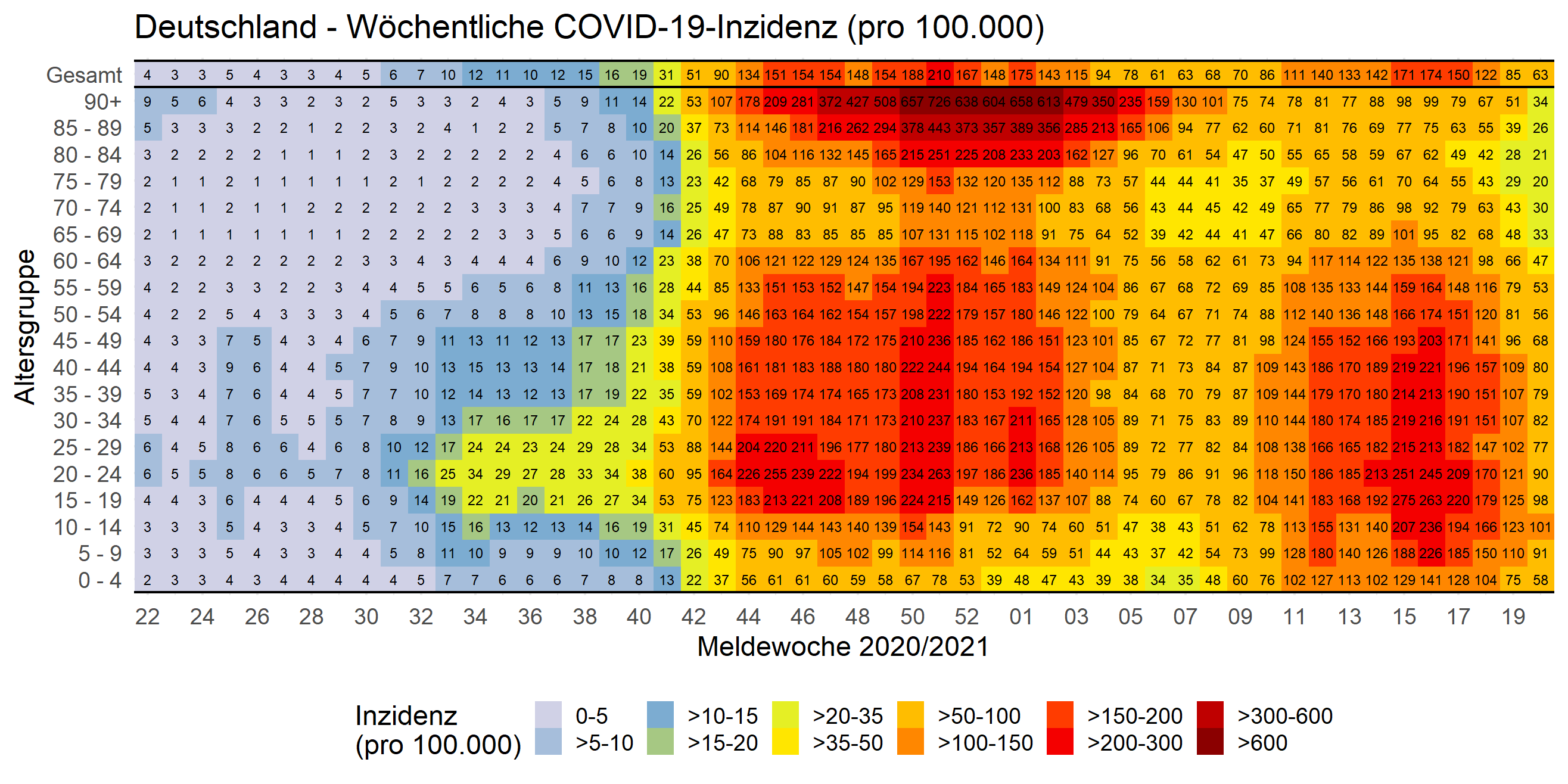 26.05.2021
7
COVID-19-Fälle/100.000 Einwohner nach Altersgruppe und Meldewoche
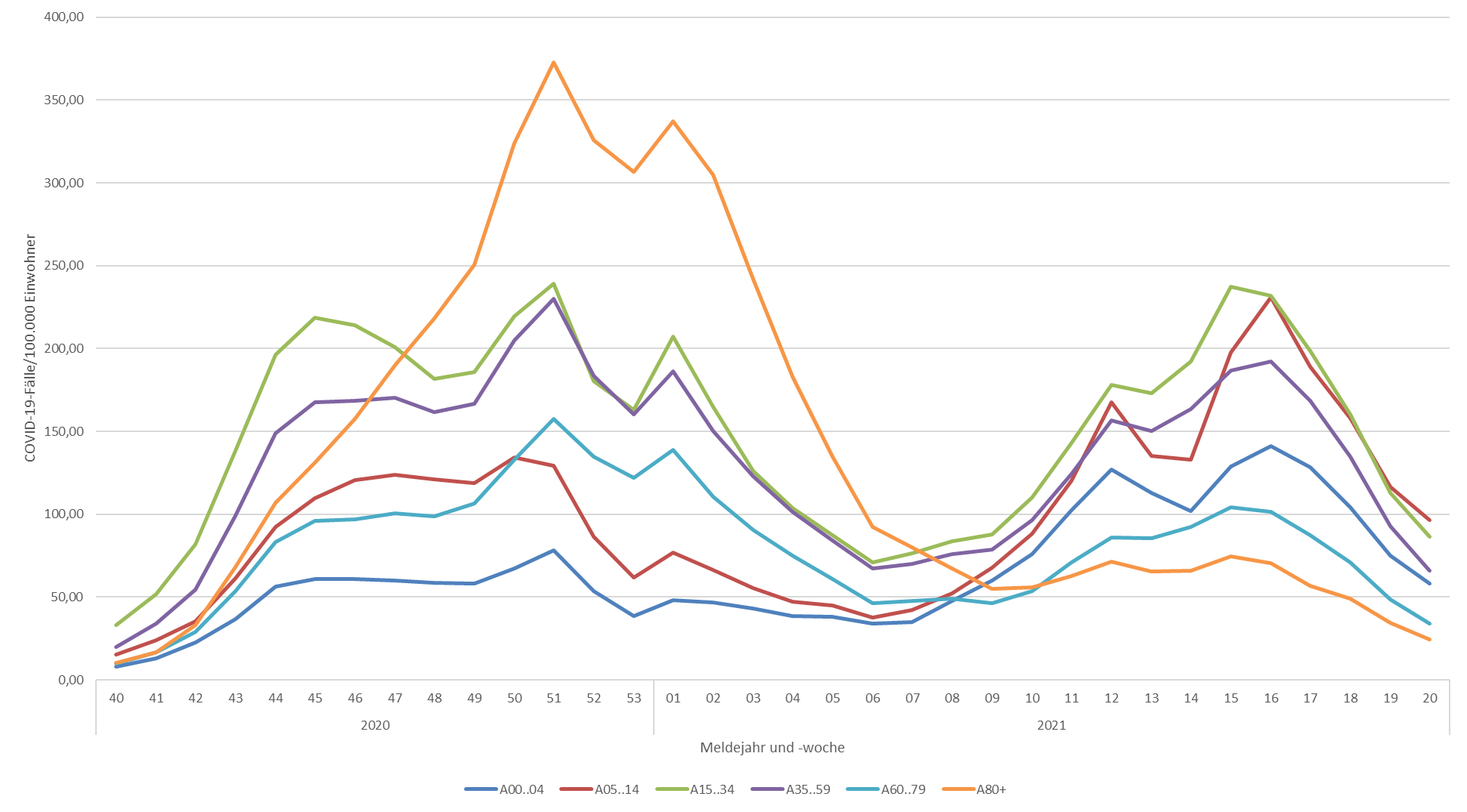 26.05.2021
8
Hospitalisierte COVID-19-Fälle nach Altersgruppen (Stand 25.05.2021)
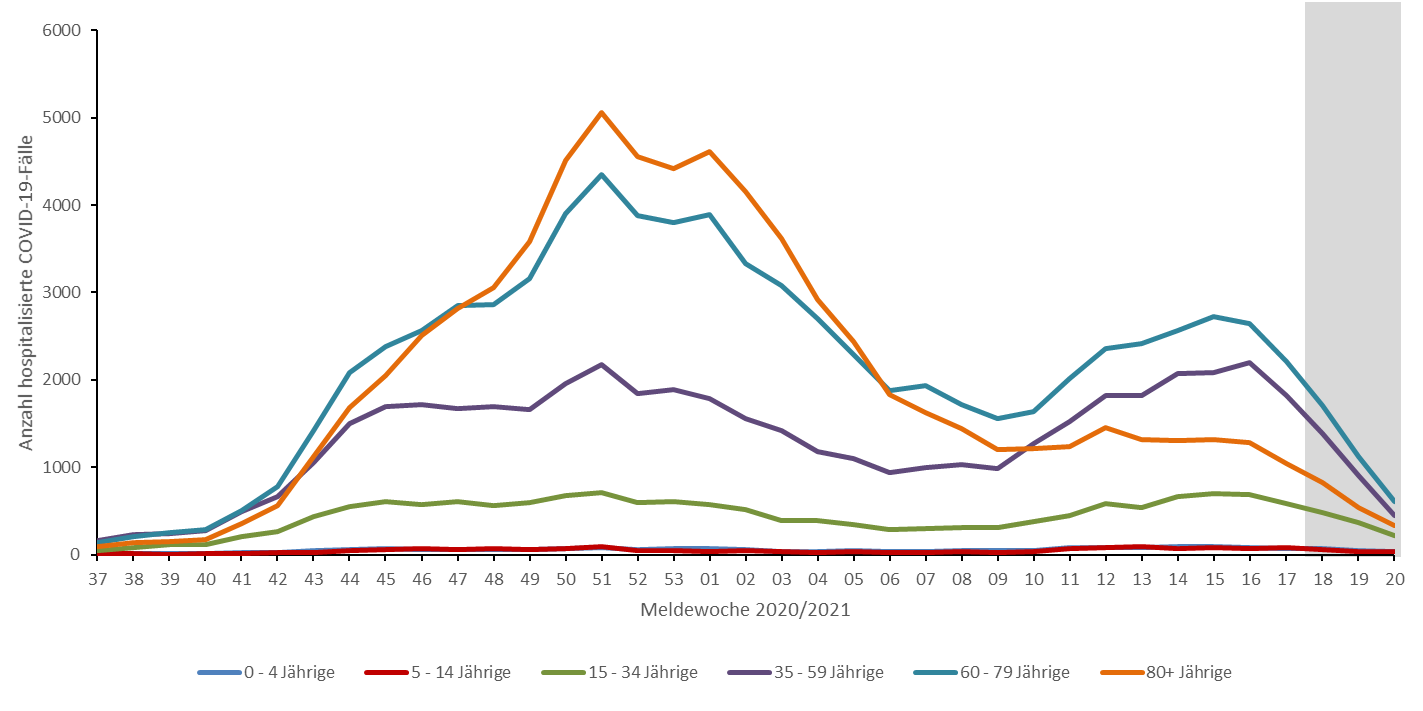 26.05.2021
9
Anzahl COVID-19-Todesfälle nach Sterbewoche (Stand 25.05.2021)
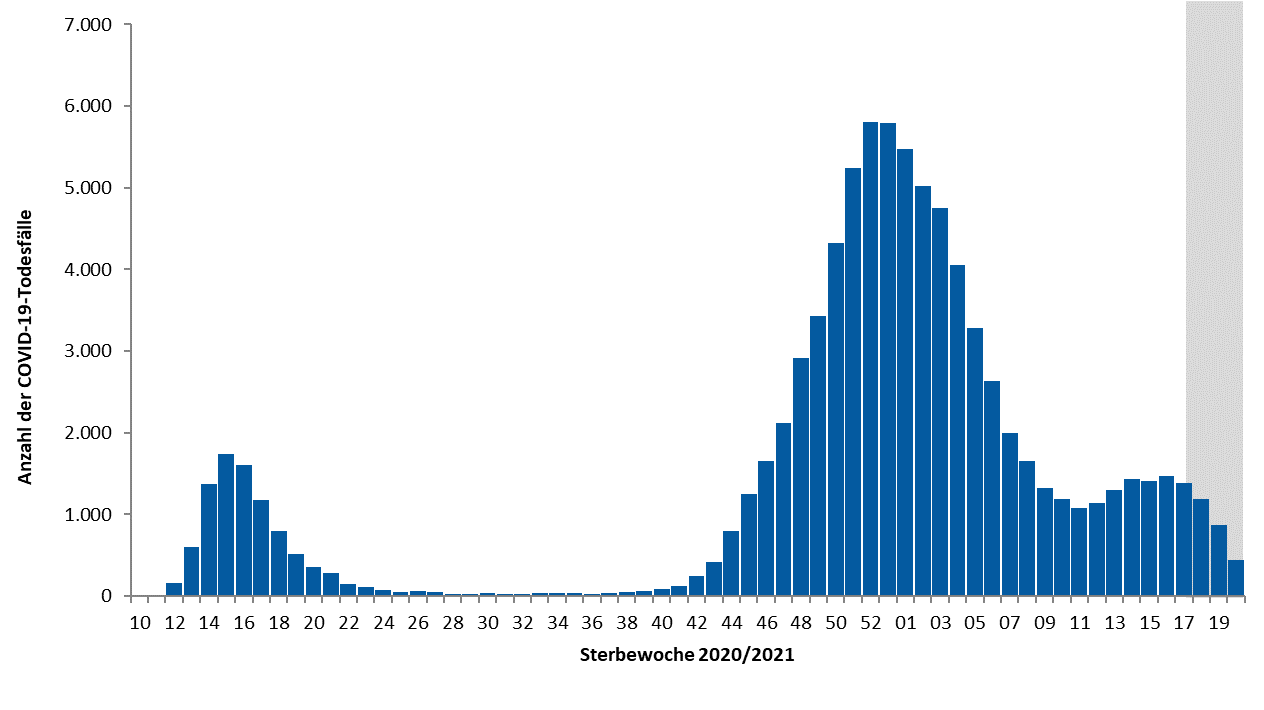 26.05.2021
10